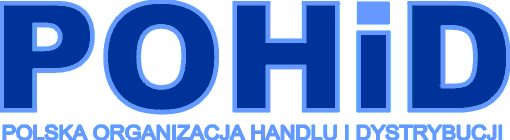 Handel w polskiej polityce przemysłowej
Dr M A Faliński
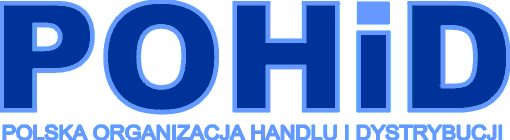 Przełom  - 1989
ASPIRACJE
EKONOMIA BEZ RYNKU
BAZAR
MAJĄTEK DO PRYWATYZACJI
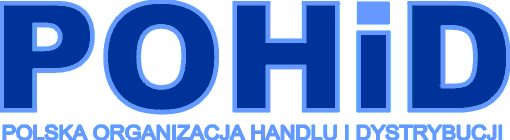 Stawka na rynek wewnętrzny: źródła modernizacji
Hurt
Spódzielcy
Kupcy
Sieci
Efekt:  konkurencja
Inwestycje zewnętrzne+import
Przedsiębiorczość
Modele równoległe modernizacji sektora dystrybucji
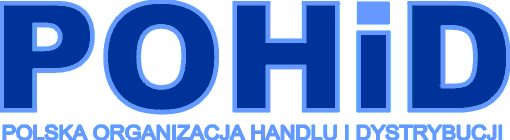 M-2 „domestic”
M-1 „imported”
Wysokokapitałowe inwestycje zewnętrzne
Niskokapitałowe inwestycje w hurt i integrację pionową sklepów kupiecko-spółdzielczych
Modernizacja starego hurtu i rozproszonego handlu
Jednorodne własnościowo sieci handlowe
supermarket
discounters
C&C
Hiper
market
Sieci franczyzowe sieci hurtowych
Integracje przez producentów
Różnorodne integracje horyzontalne
Kurczące się sklepy niezależne
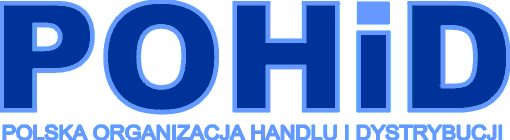 Nowy duch – nowy czynnik
Wzrost nowego napędu gospodarki:
handel
Zapaść starego przemysłu 
I sektora
Change of the major economy drivers
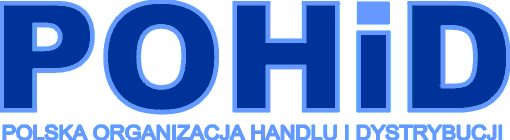 To działa…
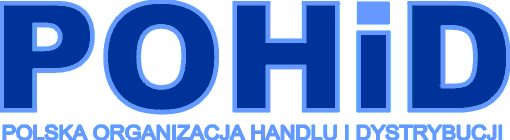 Przez rynek wewnętrzny do Unii: absorpcja wyzwania
Rola główna: wiązanie innych branż i strukturalizacja  popytu
 Konkurencja/wymogi: jakość i cena, stąd… produktywność sektora
 Wymagania i konkurencja to sukces w eksporcie i właściwa  
   „selekcja” importu
 Efekty mnożnikowe w łańcuchach dostawy: inwestycje, 
   redukcja kosztów, technologie, praca, …
 Powołanie do życia branż sukcesu produkcyjnego

PKB  56% generowane w kraju, w tym 18% handel i naprawy,

 
Silny rynek wewnętrzny to odporność na recesje generowane na zewnątrz
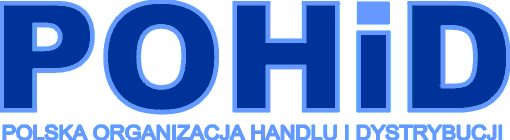 Poszukujemy innowacji…
Nowoczesny handel to:
Innowacja systemowa: magnes innych innowacji
Popyt na innowacje produktowe i organizacyjne (póki co tańsze są 
    wnoszone z zewnątrz)
Platforma dla inwestycji wnoszonych i generowanych
„Kontrola” nad produktywnością gospodarki, czyli systemowym 
    wykorzystaniem zasobów
Uefektywnienie korzystania z czynników produkcji: pracy, kapitału, zasobów, know-how,…
Konkurencyjność rynku wewnętrznego i eksportu

PERŁA W KORONIE POLSKIEJ TRANSFORMACJI?
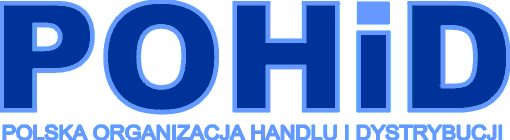 Co będzie, gdy handel obejmą dyskryminujące podatki itp…?
Co z rynkiem produktów krajowych, np. z żywnością, AGD, meblami…?
 Czy SMEs się ucieszą? Kto bierze odpowiedzialność za ryzyko najsłabszych? 
 Co z eksportem? A może i z importem? Co z cenami „polskimi” na świecie? Jak promować?
 Co z rentownością w łańcuchach dostaw, np. w produkcji?
 Co zaboli bardziej: inflacja, czy deflacja, bo obie wystąpią w pewnej kolejności…?
  Czy wystąpi spadek inwestycji i ucieczka kapitałów? Co z kooperacją na rynku europejskiej produkcji przemysłowej, np. w samochodówce?
 Kto straci pracę? A kto wręcz przeciwnie? Co z płacami? 
Na koniec: z kim biznes ma rozmawiać? – gdy wszyscy o handlu wszystko wiedzą lepiej od handllowców… ? Kto weźmie odpowiedzialność?
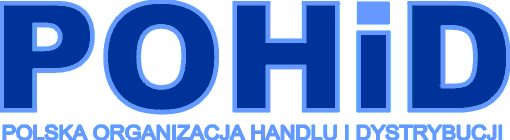 Podyskutujmy…!
1. jak zachowają się formaty handlowe? – dostawy, praca/płaca, ceny.
2. co to znaczy dla dostawców? – produkcja, eksport, gama dostaw
3. Jak zareaguje PKB? – struktura, wielkość,
3. Czy ograniczanie handlu to jakaś alternatywa rozwojowa dla Polski?